Case Study:Diagnosis, Treatment, and Management of Rett Syndrome
Alan K. Percy, MDProfessor of Pediatrics (Neurology) EmeritusSarah Katherine Bateh Endowed Professor University of Alabama at BirminghamBirmingham, AL
Disclaimer
The views and opinions expressed in this educational activity are those of the faculty and do not necessarily represent the views of TotalCME, Inc., the CME providers, or the companies providing educational grants. This presentation is not intended to define an exclusive course of patient management; the participant should use their clinical judgment, knowledge, experience, and diagnostic skills in applying or adopting for professional use any of the information provided herein. Any procedures, medications, or other courses of diagnosis or treatment discussed or suggested in this activity should not be used by clinicians without evaluation of their patient's conditions and possible contraindications or dangers in use, review of any applicable manufacturer’s product information, and comparison with recommendations of other authorities. Links to other sites may be provided as additional sources of information.
Resource Information
About This Resource
These slides are one component of a continuing education program available online at MedEd On The Go titled New Hope for Rett Syndrome: Novel Treatment Approaches

Program Learning Objectives:
Learn to clearly communicate information that is pertinent to the successful management of RS through each stage of the disease. enhanced patient outcomes and improvements in quality of life.
Increase the ability to recognize the subtle signs and symptoms of RS earlier. 
Differentiate the pharmacodynamics and latest efficacy and safety clinical trial data associated with FDA-approved treatment for RTT.
Educate clinicians concerning the role of interprofessional team members in optimizing collaboration and communication to ensure patients with RS receive high-quality care that leads to enhanced patient outcomes and improvements in quality of life

MedEd On The Go®
www.mededonthego.com
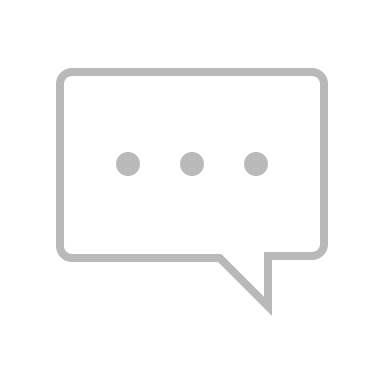 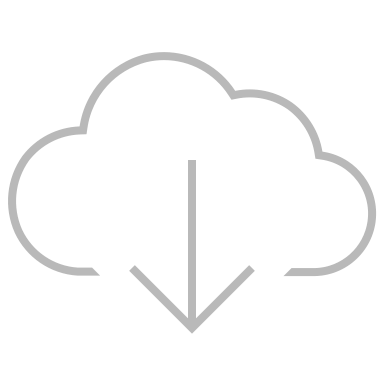 This content or portions thereof may not be published, posted online or used in presentations without permission.
This content can be saved for personal use (non-commercial use only) with credit given to the resource authors.
To contact us regarding inaccuracies, omissions or permissions please email us at support@MedEdOTG.com
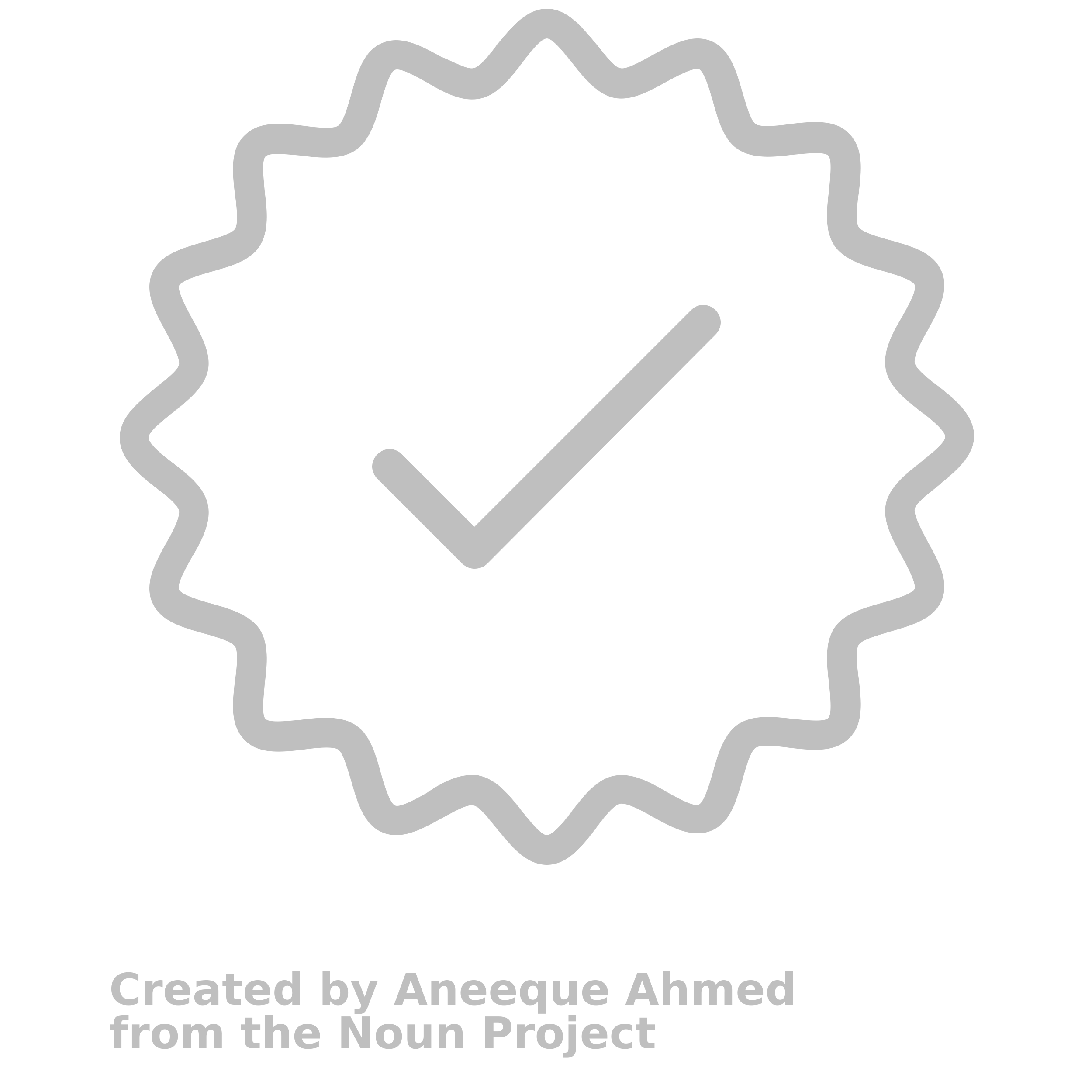 Recent History
2.5-year-old girl with Rett syndrome (RTT)
Appeared normal through first five months
A ‘good’ baby but slow to roll over and sit unpropped
Lost finger skills/first few words at ~12 months
Developed hand patting/hand mouthing
Referred to geneticist who suggested RTT
Genetic testing: MECP2 mutation at R294X
RTT, Rett syndrome.
Current Problem
Seen by pediatrician for sleep issues: both going to sleep and maintaining sleep
No seizures or breathing issues
Common RTT co-morbidity related to sleep directly or indirectly
No history of noisy breathing or snoring
Mother has noticed occasional spit up on pajamas
Potential Issues
Altered feeding: slow eating, poor swallowing, frequent choking or coughing
GE-reflux, delayed stomach emptying, and constipation
Review history of breathing during sleep
Any history of sudden arousals after being asleep
GE, gastroesophageal.
Diagnostic Suggestions
Need to check growth pattern and type of diet
Check for response to feeding and altered bowel movements
Examine abdomen for distention and stool pattern
Question need for X-ray of abdomen
Consider referral to gastroenterologist
Treatment and Management
If poor swallowing, needsswallow study
If GE reflux, prescribe H2-blockers or proton pump inhibitor
If constipation, suggest polyethylene glycol (Miralax)
If none of above, considersleep aids:
melatonin up to 6 mg
gabapentin 10-30 mg/kg at bedtime
clonidine (0.25 mg)
antihistamines are a poor choice for chronic use
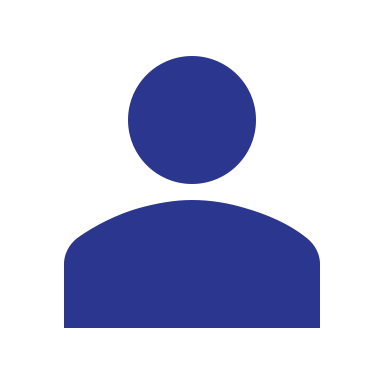 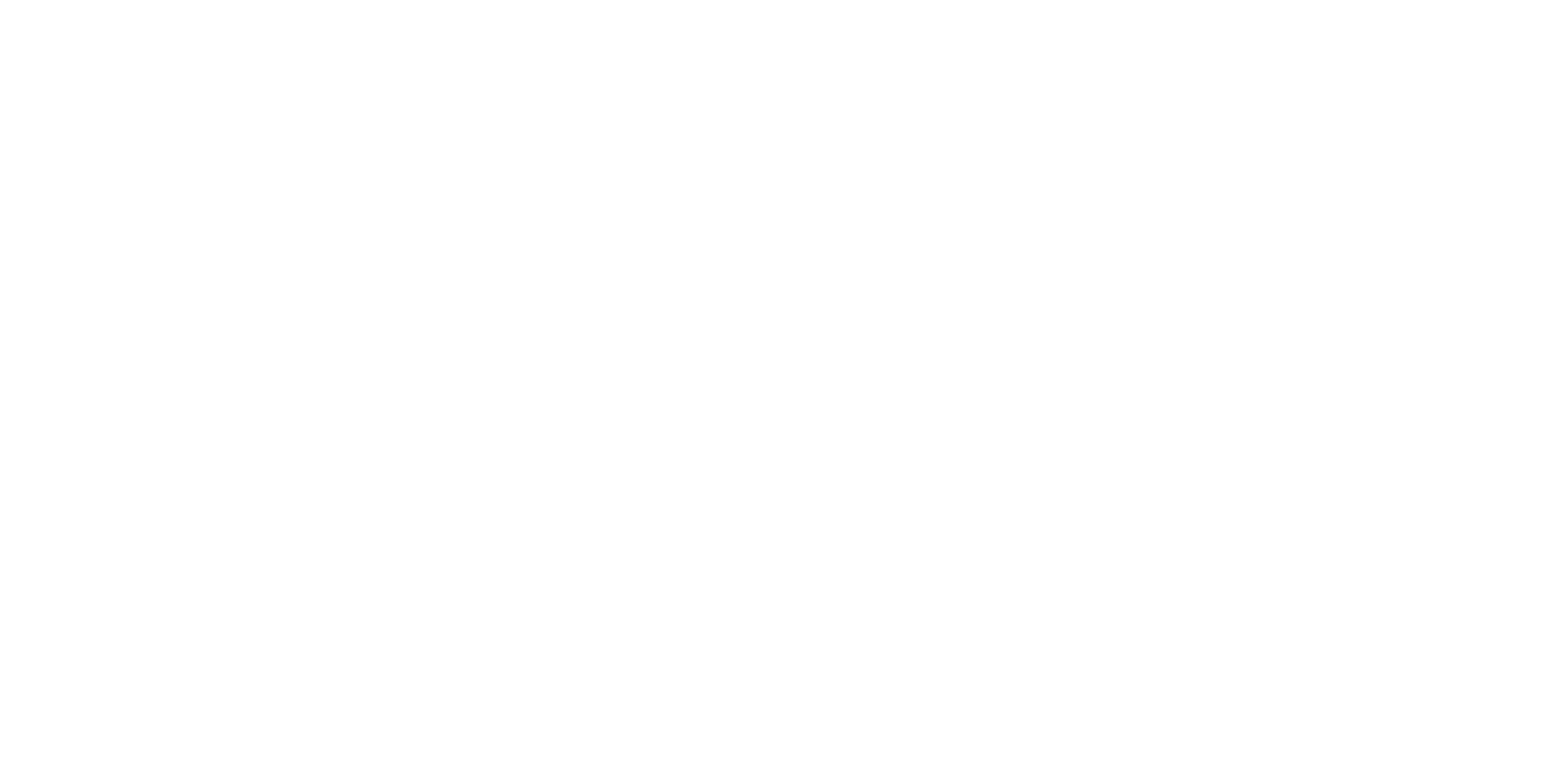 Looking for more resources on this topic?
CME/CE in minutes
Congress highlights
Late-breaking data
Quizzes
Webinars
In-person events
Slides & resources
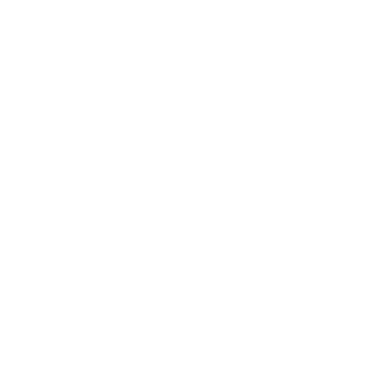 www.MedEdOTG.com